Facilitating Change: samen doen → samen leren → samen doen → samen leren →
Facilitating Change: samen doen → samen leren → samen doen → samen leren →
Uitvoering
Uitvoering
Uitvoering
Uitvoering
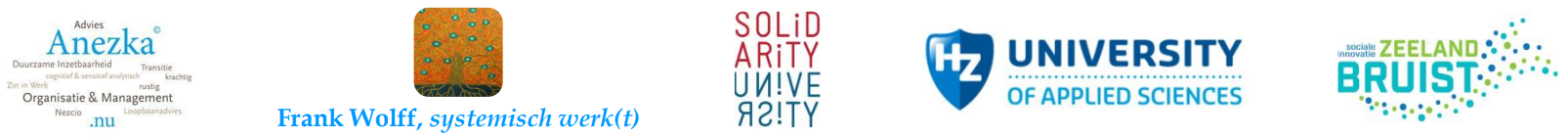 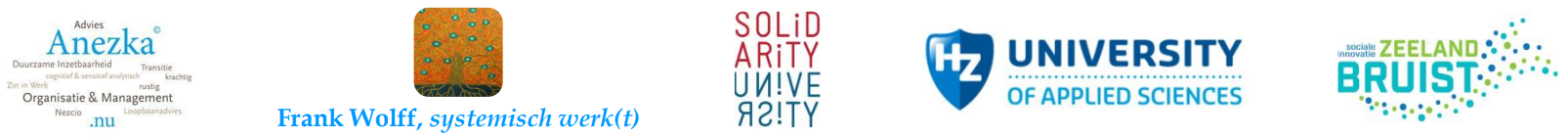 www.hzfitforthefuture.nl
www.hzfitforthefuture.nl
Facilitating Change: samen doen → samen leren → samen doen → samen leren →
Facilitating Change: samen doen → samen leren → samen doen → samen leren →
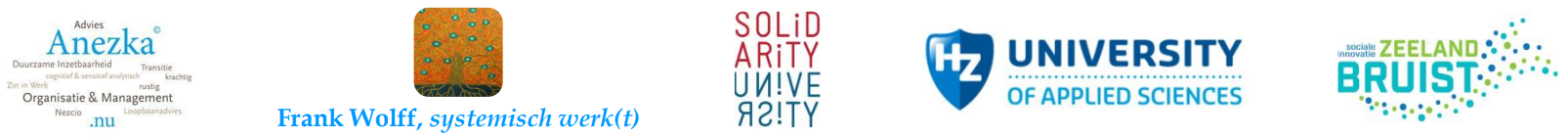 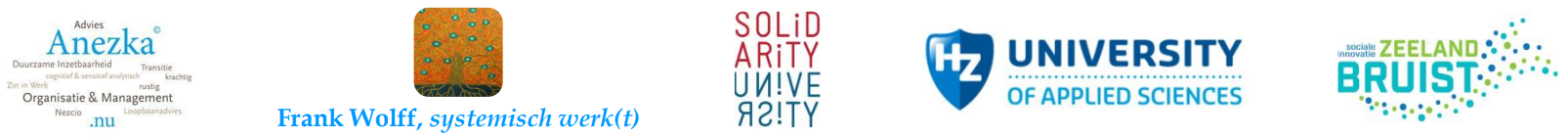 www.hzfitforthefuture.nl
www.hzfitforthefuture.nl
Facilitating Change: samen doen → samen leren → samen doen → samen leren →
Facilitating Change: samen doen → samen leren → samen doen → samen leren →
Reflectie
Reflectie
Reflectie
Reflectie
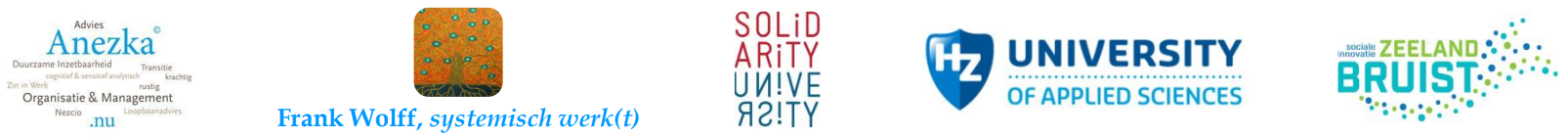 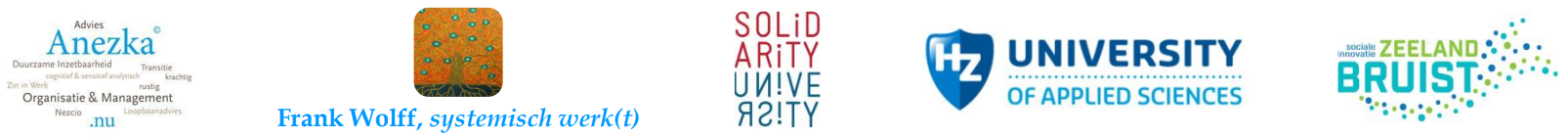 www.hzfitforthefuture.nl
www.hzfitforthefuture.nl
Facilitating Change: samen doen → samen leren → samen doen → samen leren →
Facilitating Change: samen doen → samen leren → samen doen → samen leren →
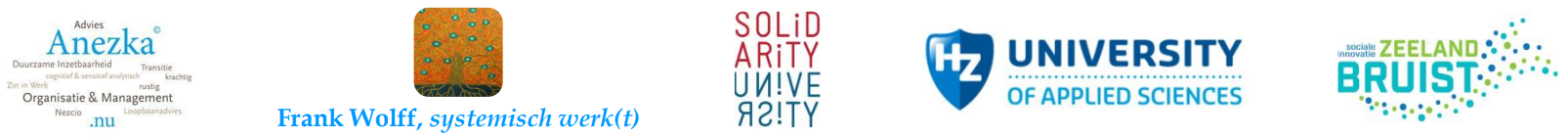 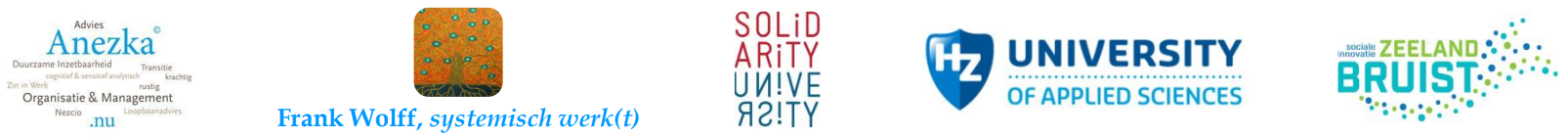 www.hzfitforthefuture.nl
www.hzfitforthefuture.nl
Facilitating Change: samen doen → samen leren → samen doen → samen leren →
Facilitating Change: samen doen → samen leren → samen doen → samen leren →
Democratie
Democratie
Democratie
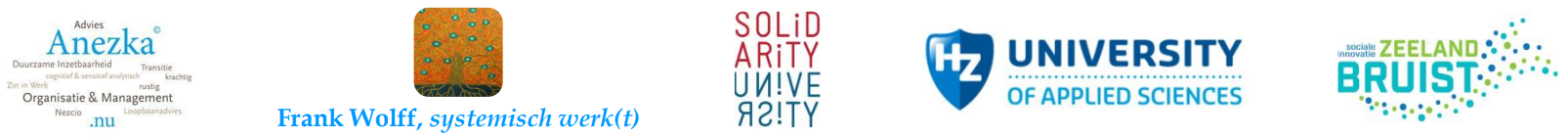 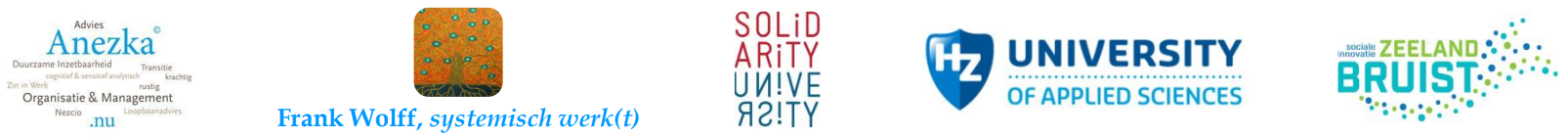 www.hzfitforthefuture.nl
www.hzfitforthefuture.nl
Facilitating Change: samen doen → samen leren → samen doen → samen leren →
Facilitating Change: samen doen → samen leren → samen doen → samen leren →
Democratie
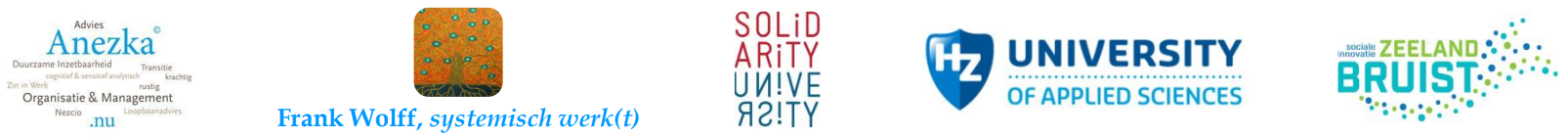 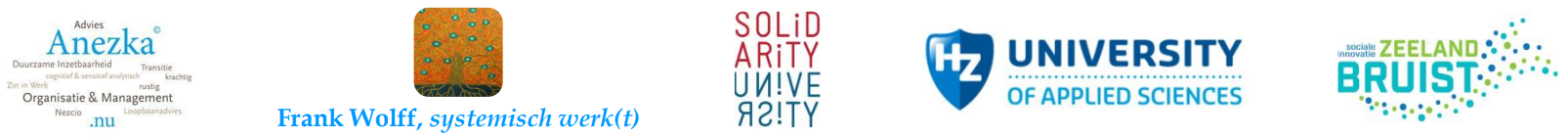 www.hzfitforthefuture.nl
www.hzfitforthefuture.nl
Facilitating Change: samen doen → samen leren → samen doen → samen leren →
Facilitating Change: samen doen → samen leren → samen doen → samen leren →
Strategie
Strategie
Strategie
Strategie
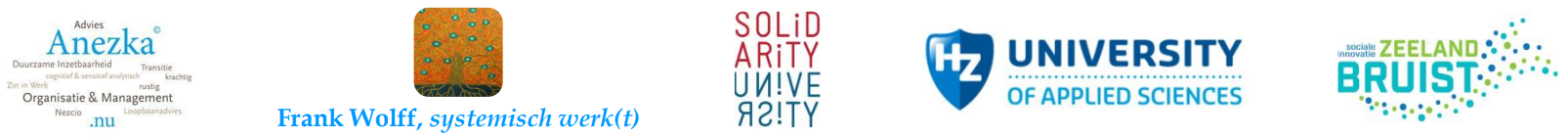 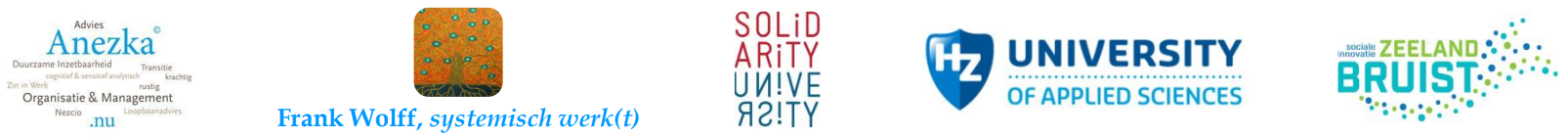 www.hzfitforthefuture.nl
www.hzfitforthefuture.nl
Facilitating Change: samen doen → samen leren → samen doen → samen leren →
Facilitating Change: samen doen → samen leren → samen doen → samen leren →
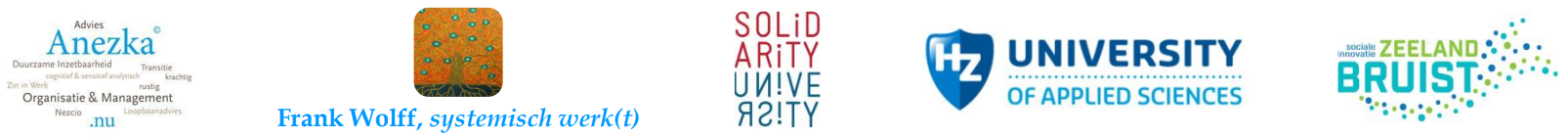 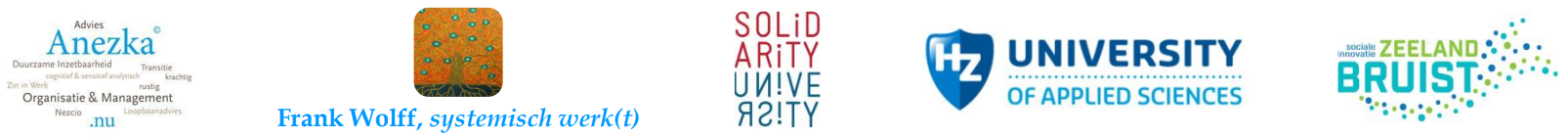 www.hzfitforthefuture.nl
www.hzfitforthefuture.nl
Facilitating Change: samen doen → samen leren → samen doen → samen leren →
Facilitating Change: samen doen → samen leren → samen doen → samen leren →
Basis
Basis
Basis
Basis
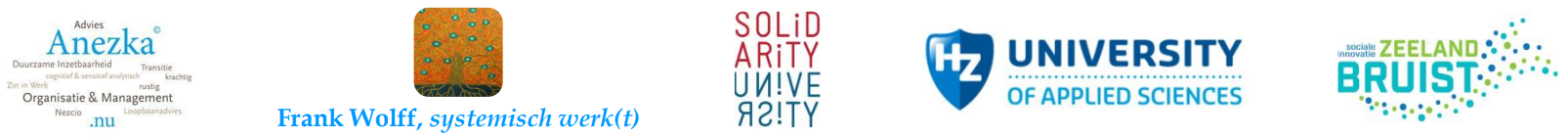 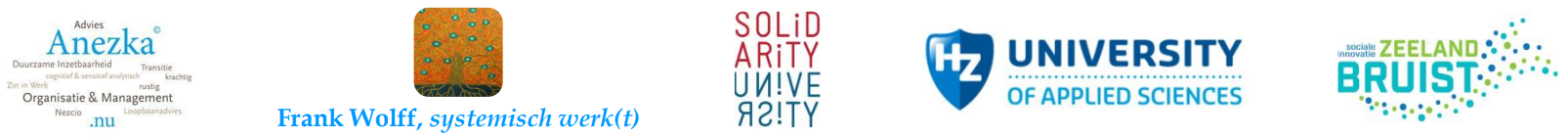 www.hzfitforthefuture.nl
www.hzfitforthefuture.nl
Facilitating Change: samen doen → samen leren → samen doen → samen leren →
Facilitating Change: samen doen → samen leren → samen doen → samen leren →
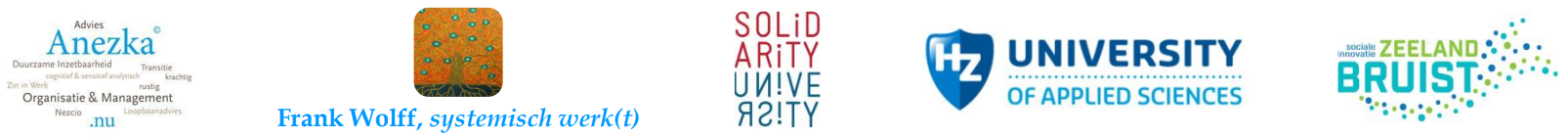 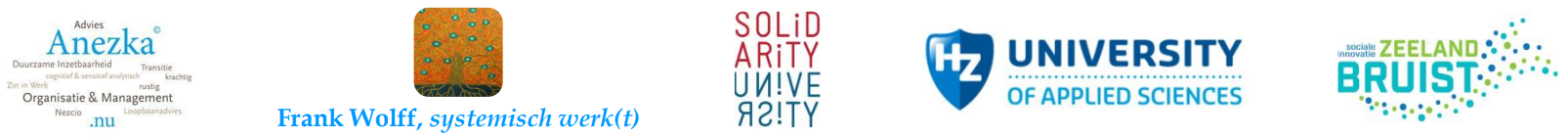 www.hzfitforthefuture.nl
www.hzfitforthefuture.nl